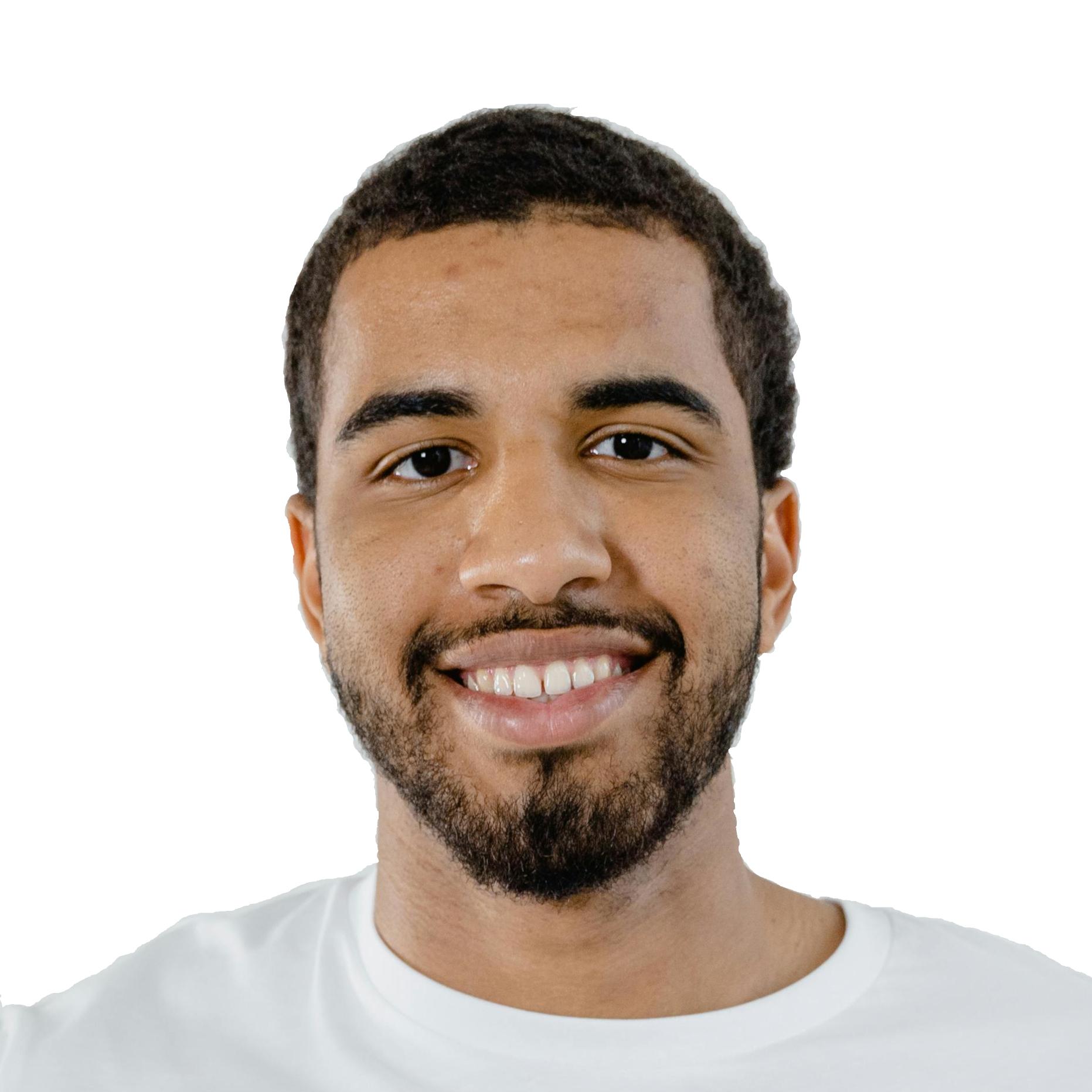 عباس غلامی

تولید / بسته‌بندی
محمد عباس غلامی منفرد
عباس غلامی


تولید / بسته‌بندی
محمد عباس غلامی منفرد
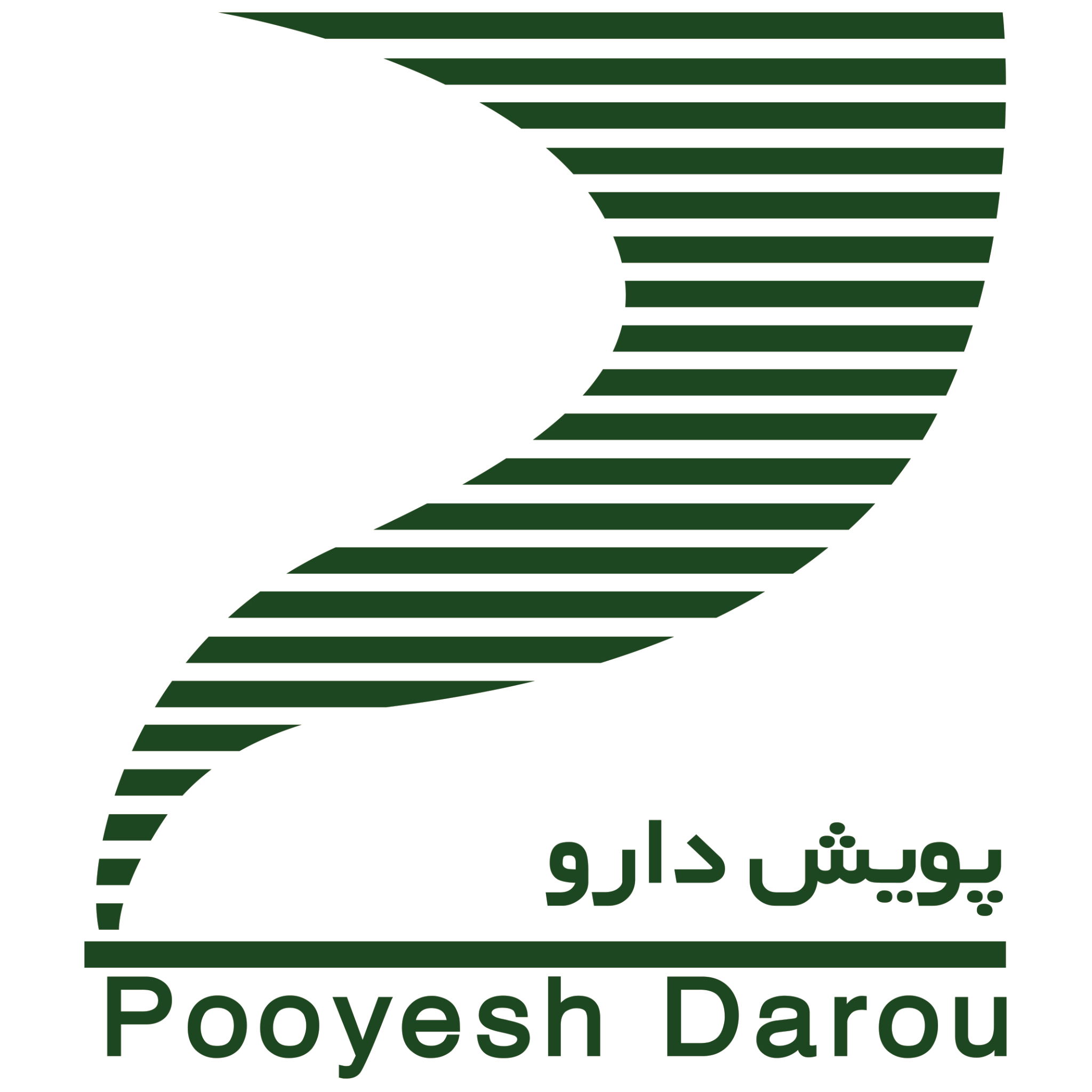 PD#: 0379
PD ID: a.gholami